Leed Vermarkt
Hoe verdien je geld aan mensen zonder geld?
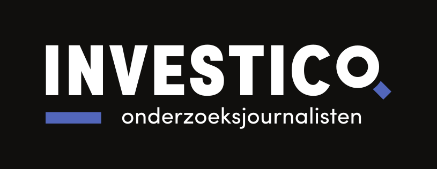 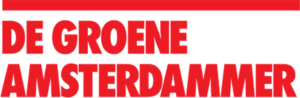 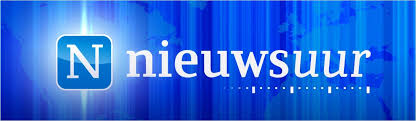 Banken verkopen incasso
2015: 100 miljoen euro schuld in handen van Vesting Finance, Intrum Justitia en Direct Pay
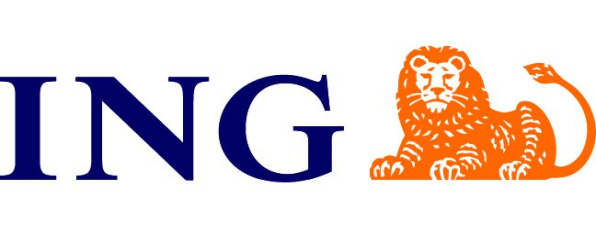 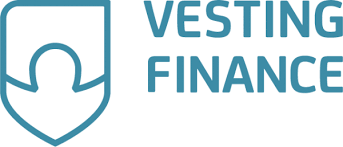 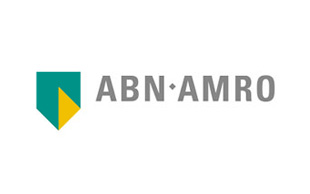 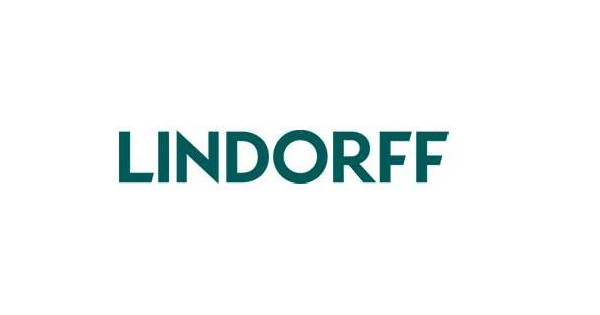 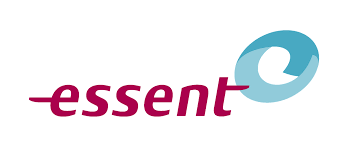 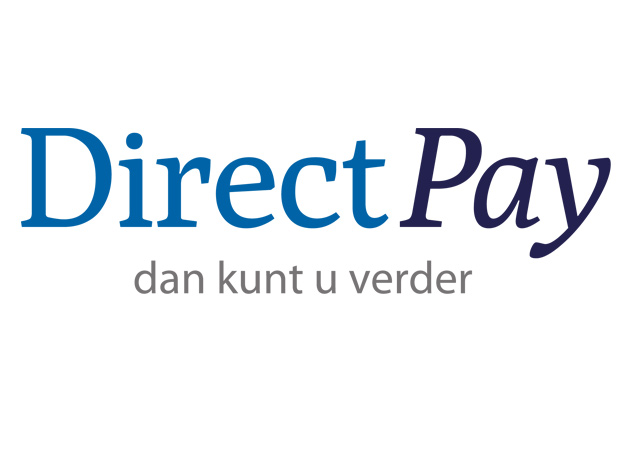 Hoe verdien je daaraan? (I)
Schuld kopen voor weinig geld (5%> boekwaarde)

Innen door:
Bluf en intimidatie
Wel brieven sturen, telefoon niet opnemen
Rentes en extra kosten rekenen

“Massa = kassa”
Hoe verdien je daaraan? (II)
Kwaad:
Loonbeslag

Tot erger…
Boedelbeslag
Bankbeslag

Vertragen & weigeren van schuldhulpverlening
Direct Pay kampioen schuldzaken
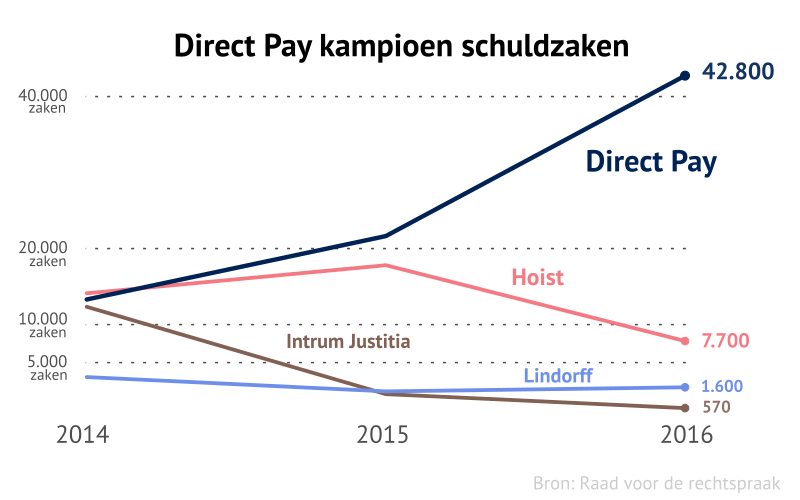 Rechters over Direct Pay
“Pertinent verkondigde onwaarheden”
“Veel te gebrekkig onderbouwd”
“Misbruik van procesrecht”
“Vordering gebaseerd op stellingen die geen kans van slagen hadden” 
“Onacceptabele druk op consument”
“Op agressieve wijze getracht de vordering voldaan te krijgen”
“Bijzonder onzorgvuldig en onbetamelijk”
Je kan zoveel meer met schuldpapier!
Bevatten niet alleen “schuld”

Maar ook persoonsgegevens
Naam, adres
“Herkomst achternaam”
“Buurtscore”
“Het aantal taalfouten in een online formulier”
Incassobedrijven worden databedrijven
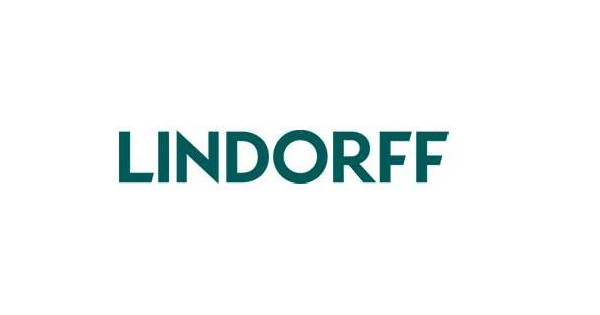 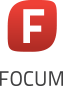 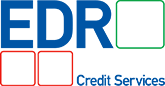 10,3 miljoen Nederlanders
10,5 mln
7,5 mln
Incassobedrijven worden databedrijven
Rekening niet betaald? 		Score

Alle gegevens in een grote database

En verkopen een toets op jouw ‘betaalmoraal’
Score & Incasso
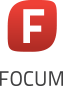 Score & Incasso & Deurwaarders
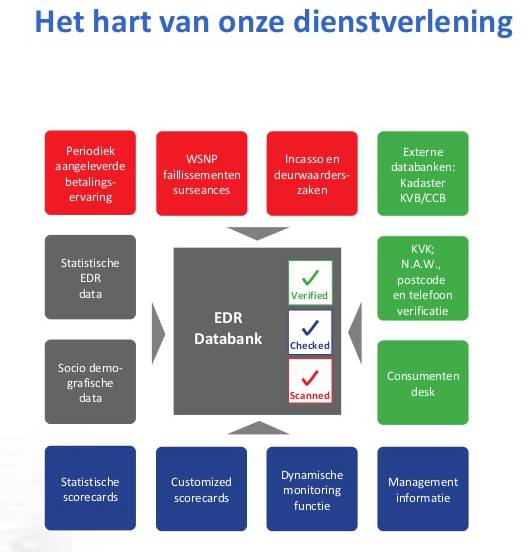 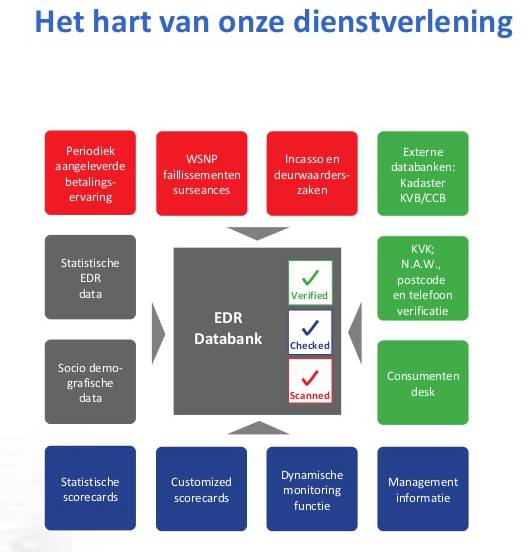 INCASSOBUREAUS
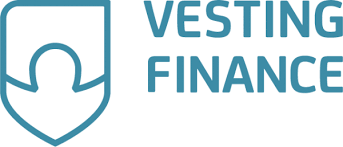 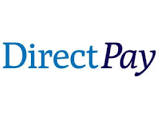 SCHULDEISERS / AFNEMERS
DATABEDRIJVEN
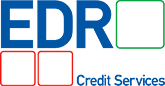 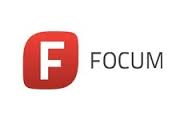 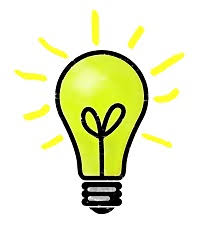 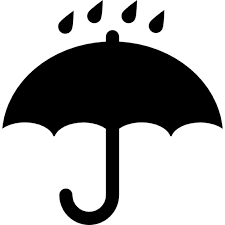 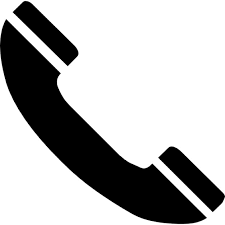 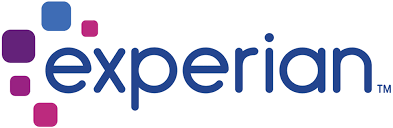 Gevolgen
Schuldhulperlening succesvol doorlopen?
Toch geen goedkope verzekering!

Telefoonrekening niet betaald?
Extra kosten voor je energie-abonnement!

Kortom:
Het wordt in Nederland steeds duurder om arm te zijn
Wat te doen?
Maak het verdienmodel onaantrekkelijk:

Handhaaf de zorgplicht
Verbod op incasso op verjaarde schulden
Toets kritisch: 
Is onderliggend dossier op orde?
Kloppen de rentes?
Is er bewijs van contact?
Hoe snel ging bureau naar de rechter?

Geef mensen geld!